General Physics
Measurements

Units of Measurement
Measurement
You are making a measurement when you
Check you weight 
Read your watch
Take your temperature
Weigh a cantaloupe

	What kinds of measurements did you make today?
Standards of Measurement
When we measure, we use a measuring tool to compare some dimension of an object to a standard.
“Standards”
The procedure for verification of the foot as described in the 16th century by Jacob Koebel in his book Geometrei. Von künstlichem Feldmessen und absehen is:[41]
Stand at the door of a church on a Sunday and bid 16 men to stop, tall ones and small ones, as they happen to pass out when the service is finished; then make them put their left feet one behind the other, and the length thus obtained shall be a right and lawful rood to measure and survey the land with, and the 16th part of it shall be the right and lawful foot.
The Fahrenheit scale
the boiling point of water should be 60 degrees. This at least had the strength of numerological tradition behind it (60 minutes in an hour, right?). But zero was totally arbitrary, the main consideration apparently being that it should be colder than it ever got in Denmark. (Romer didn't like using negative numbers in his weather logbook.) In addition to the boiling point of water, the landmarks on Romer's scale were the freezing point of water, 7-1/2 degrees, and body temperature, 22-1/2 degrees.
The second
The unit of time, the second, was defined originally as the fraction 1/86 400 of the mean solar day. The exact definition of "mean solar day" was left to astronomical theories
SI Unit definitions
length   meter (m)
The meter is the length of the path travelled by light in vacuum during a time interval of 1/299 792 458 of a second.  
mass  kilogram (kg)   
The kilogram is the unit of mass; it is equal to the mass of the international prototype of the kilogram.  
time  second  (s)
The second is the duration of 9 192 631 770 periods of the radiation corresponding to the transition between the two hyperfine levels of the ground state of the cesium 133 atom.

http://physics.nist.gov/cuu/Units/units.html
Some Tools for Measurement
Learning Check
From the previous slide, state the tool (s) you  would use to measure
	A. temperature	____________________
	B. volume 		____________________
					____________________
	C. time			____________________
	D. weight		____________________
Solution
From the previous slide, state the tool (s) you  would use to measure
	A. temperature	thermometer	
	B. volume 		measuring cup,					graduated cylinder
	C. time			watch	
	D. weight		scale
Measurement in Science
In chemistry we
do experiments
measure quantities
use numbers to report measurements
Learning Check
What are some U.S. units that are used to measure each of the following?
A.  length    
B.  volume   
C.  weight
D.  temperature
Solution
Some possible answers are
A. length    inch, foot, yard, mile 
B. volume  cup, teaspoon, gallon, pint, quart 
C. weight 	  ounce,  pound (lb), ton
D. temperature  °F
Metric System (SI)
Is a decimal system based on 10
    Used in most of the world
    Used by scientists and hospitals
Units in the Metric System
length   		meter		m
    volume		Decimeter cubed 	dm3	 
    mass 	 		Kilogram	  	kg
    temperature	Celcius 		°C
			Kelvin 		K
Stating a Measurement
In every measurement there is a
Number 
followed by  a
 Unit from measuring device
Learning Check
Identify the measurement in metric units. 
A. John’s height is
1) 1.5 yards		2)  6 feet		3) 2 meters

B. The volume of saline in the IV bottle is
1)  1 decimeter cubed	2)  1 quart		3) 2 pints

C. The mass of a lemon is
1)  12 ounces	 2)  145 grams	3) 0.6 pounds
Solution
A. John’s height is
		3) 2 meters

B. The volume of saline in the IV bottle is
		1)  1 liter	

C. The mass of a lemon is
		2)  145 grams
Prefixes
You already use these a lot kilo – metre, milli – amp, Mega - byte
But what is a Giga-Watt?
Or a femto-gram?
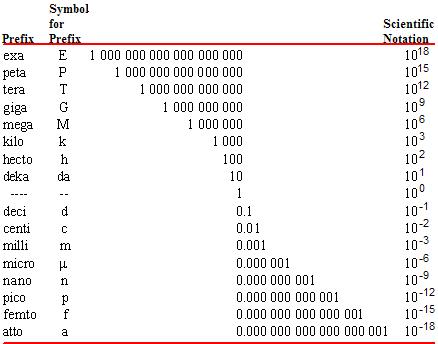 Learn these